Histoloji
Histolojik İncelemeler
Histoloji Tekniği
Canlılardan alınan organ ve doku parçalarının ya da vücut sıvılarının incelenmesinde başvurulan önemli bir yöntemler zinciridir. 
Histoloji tekniğinde en önemli amaç, incelenecek materyalin sağlıklı ve canlı haldeki özelliklerinin saklanabilmesidir
Histoloji Tekniği
İncelenecek materyalin amaca uygun olabilmesi için, materyalin canlıdan uygun operasyon koşullarında asepsi ve antisepsiye özen gösterilerek alınması gereklidir
Asepsi mikroorganizmaların bulaşmasını önlemek, antisepsi ise, çeşitli kimyasallarla mikroorganizmaların gelişmesini çoğalmasını önlemek anlamına gelir.
Kan, lenf, sperm gibi vücut sıvıları ve parmak arası membranı ile seröz membranlar canlı (vital) inceleme yöntemleri ile incelenebilir. 
Bu incelemeler için vital boyalar kullanılır. Vital boyalar az toksiktir.
Vital Boyama
Vital Boyama
Asit vital boyalar: Tripan mavisi, çini mürekkebi, lityum karmin. 
Bazik vital boyalar: Metilen mavisi, toluidin mavisi, nötral red, kristal viyole
Cansız (Ölü) Boyama
Cansız(ölü) incelemede birinci basamak tespit (fiksasyon)dir. Tespit ile postmortem değişiklikler, otoliz önlenir. Proteinler, bileşikler ve makromoleküller halinde çöktürülür.
Cansız (Ölü) Boyama
Fiziksel tespit: Isı, kurutma ve dondurma yoluyla sağlanan tespittir. Özellikle enzim ve lipit çalışmalarında bu yöntemlerden yararlanılır. 
Kimyasal tespit: Tespit ajanı olarak bilinen kimyasal maddelerle ya da kimyasal maddelerin bir araya gelmesi ile yapılır.
Perfüzyon Tespiti
Perfüzyon tespiti: Histolojik incelemeler için en iyi tespit yöntemidir. 
Total perfüzyon; küçük hayvanlarda yapılır amaç, postmortem değişiklikler başlamadan tespit sıvısının narkozdaki hayvanın kalbinin sol ventrikulusuna verilerek uygun basınç ile bütün organ, doku ve hücrelere gitmesini sağlamaktır.
Perfüzyon Tespiti
Parsiyal perfüzyon; büyük hayvanlarda yapılır. Sadece organ tespitidir. Organa gelen damardan verilen tespit sıvısının organı dolaşıp, organdan çıkması hedeflenir
İmmersiyon tespiti
Daldırma tespiti: Organ parçalarına uygulanan yöntemdir. 
Narkoz halindeki bir canlıdan uygun operasyon yöntemlerine göre alınan organ parçasının, tespit solüsyonuna konmasıdır.
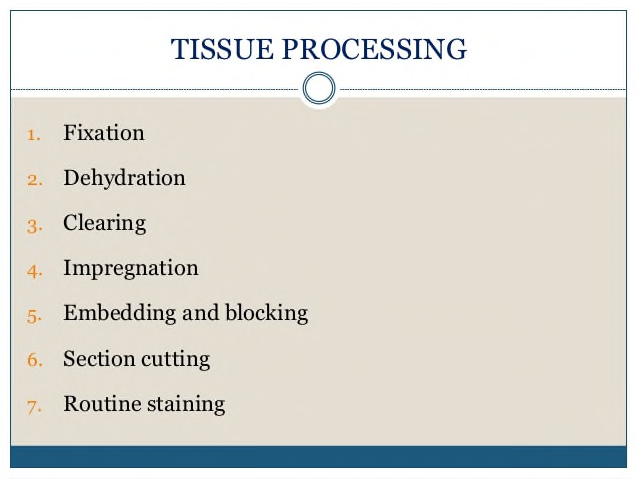 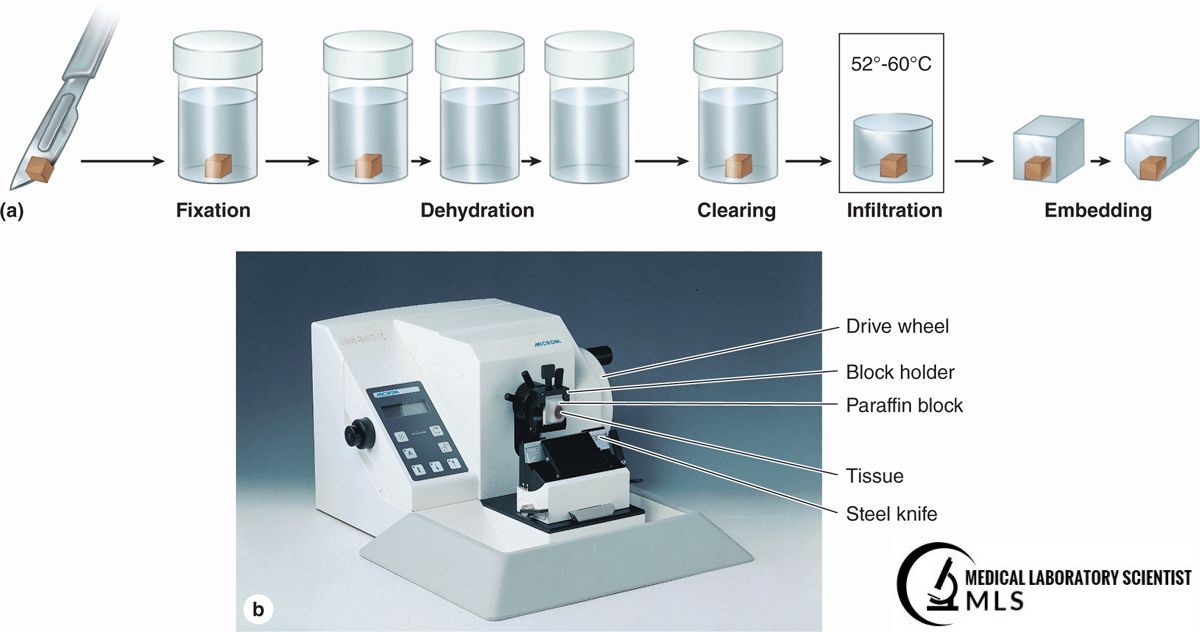 Histolojik Prosedür
1. Tespit: Organ parçaları elastik, sert bir zeminde keskin bir bıçakla alınmalı, kanlı ya da bulaşık parçalar serum fizyolojikte yıkanarak süratle tespit solüsyonuna konulmalıdır. Tespit solüsyonu miktarı organ parçası hacminin en az 10 katı miktarda olmalıdır
Önemli tespit ajanları
Formaldehid, 
Asit pikrik, 
Asit asetik, 
Aseton, 
Alkol, 
Civa klorür, 
Potasyum bikromat’tır. 
Bu ajanların biri ya da bir kaçı birleşerek hücreyi, dokuları ve organları oluşturan 3 temel maddenin (proteinler, karbonhidratlar, yağlar) amaca uygun tespitini sağlarlar
2.Dehidrasyon
Tespit solüsyonları ya da yıkama sonucunda organ parçaları üzerinde kalan fazla suyun geri alınmasıdır. Dereceli alkollerle (% 70, 80, 96, 100) yapılır.
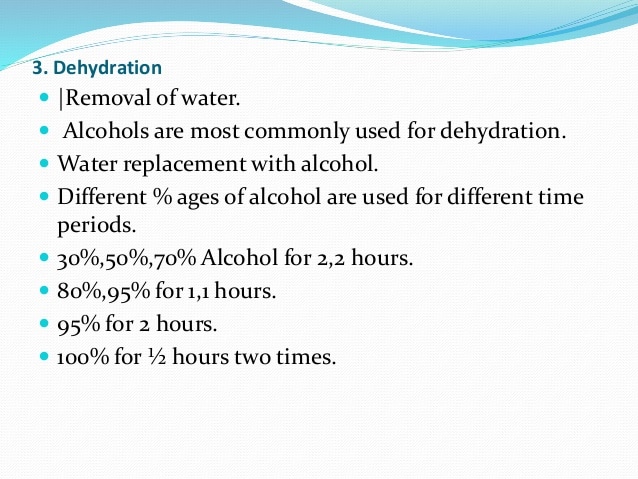 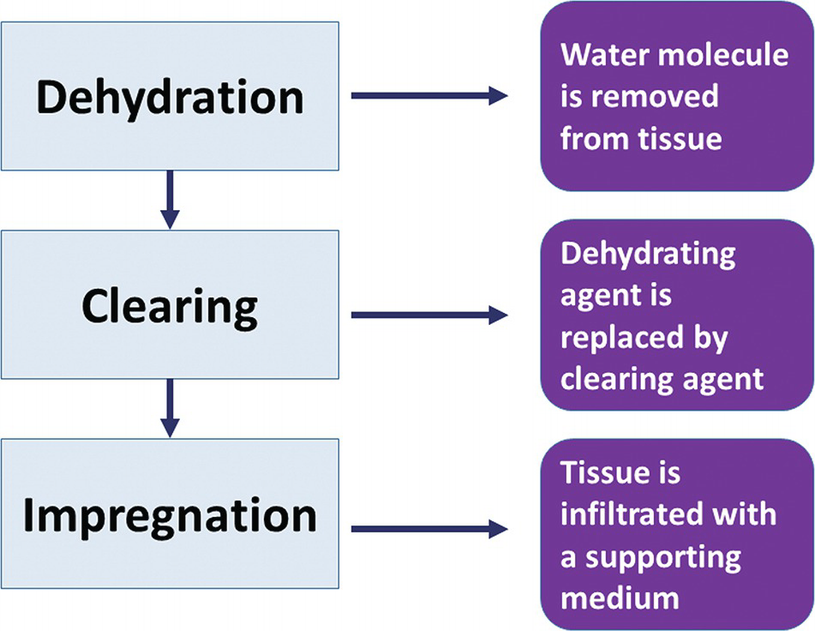 3. Parlatma
Ksilol, benzol veta toluen gibi petrol türevleri ile organ parçasının parlatılmasıdır. 
Alkol paraffin ile karışmaz ya da parafin içerisinde çözünmez
Bu nedenle örnek hem alkol hem de paraffin ile karışabilecek bir sıvı ile muamele edilir
4. Gömme:
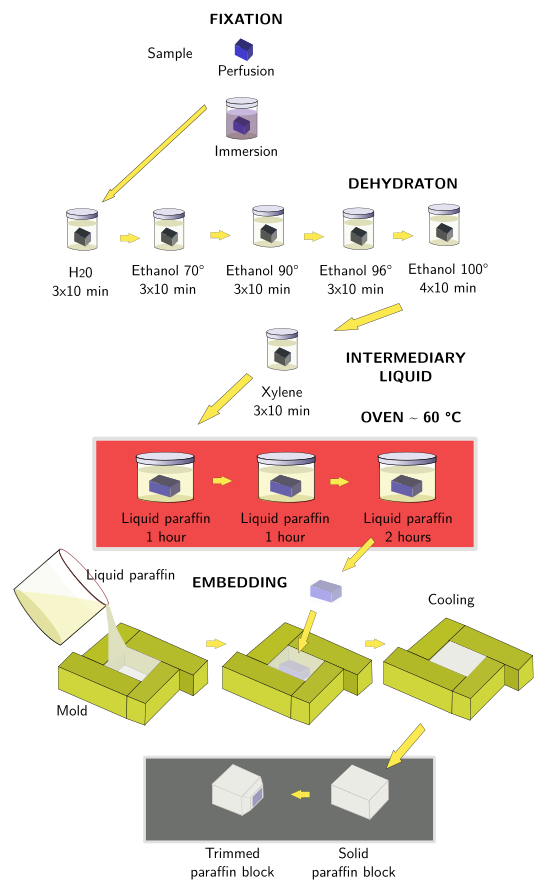 5. Kesit alma
Mikrotom adı verilen özel araçlarla parafin bloklardan 5-7 μl kalınlığında kesitlerin alınmasıdır
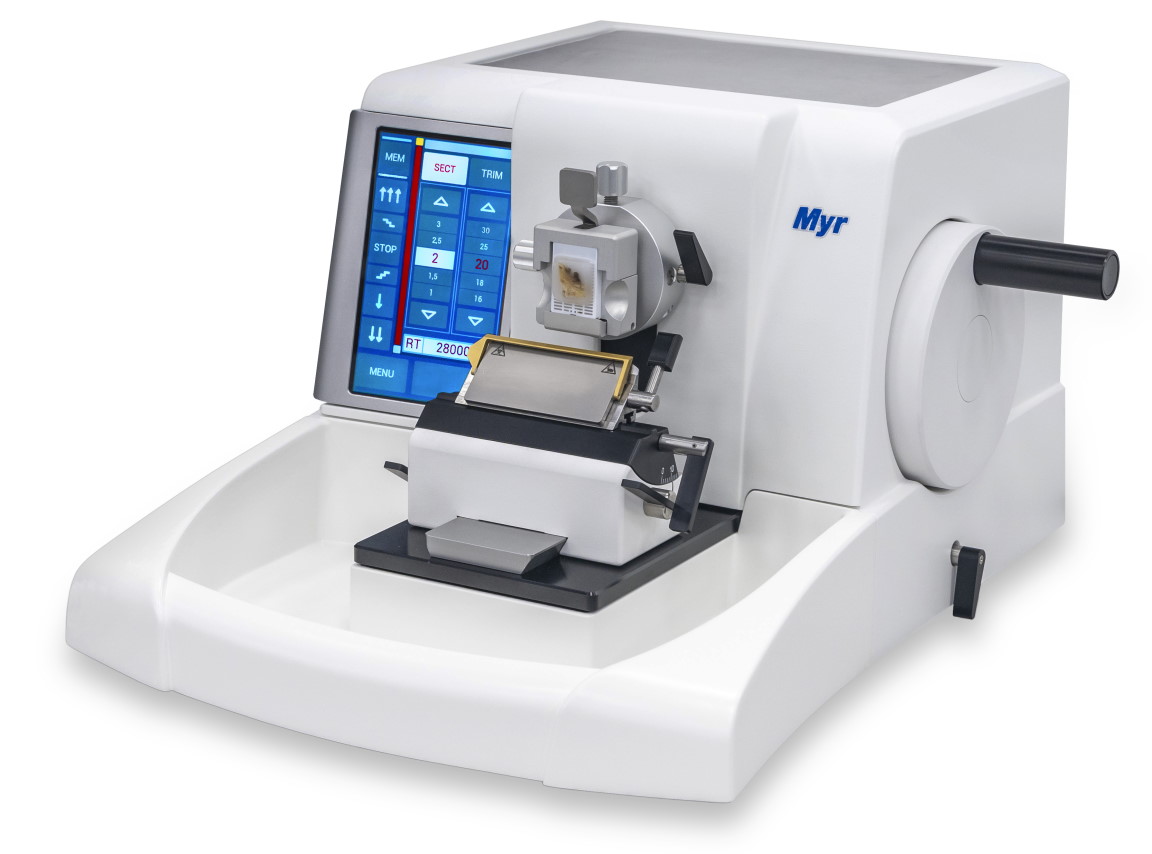 5. Kesit alma
Blokladığımız doku ve organ parçalarında düzgün ince kesitler almak için kullandığımız aletlere mikrotom denir. 
Işık mikroskop incelemeleri için kullandığımız mikrotomlar mikron düzeylerinde ince kesitler alabilirlerken elektron mikroskop  araştırmalarında kullanılan ultramikrotomlar angström inceliklerinde kesitler sağlarlar. 
Işık mikroskobu için kesitler almakta kullandığımız mikrotomlarda çelik bıçaklar kullanılırken, EM için kesitler aldığımız ultramikrotomlarda cam ya da daha iyisi elmas bıçaklar kullanılır.
MİKROTOM
Cryostat
Cryostat
6. Boyama
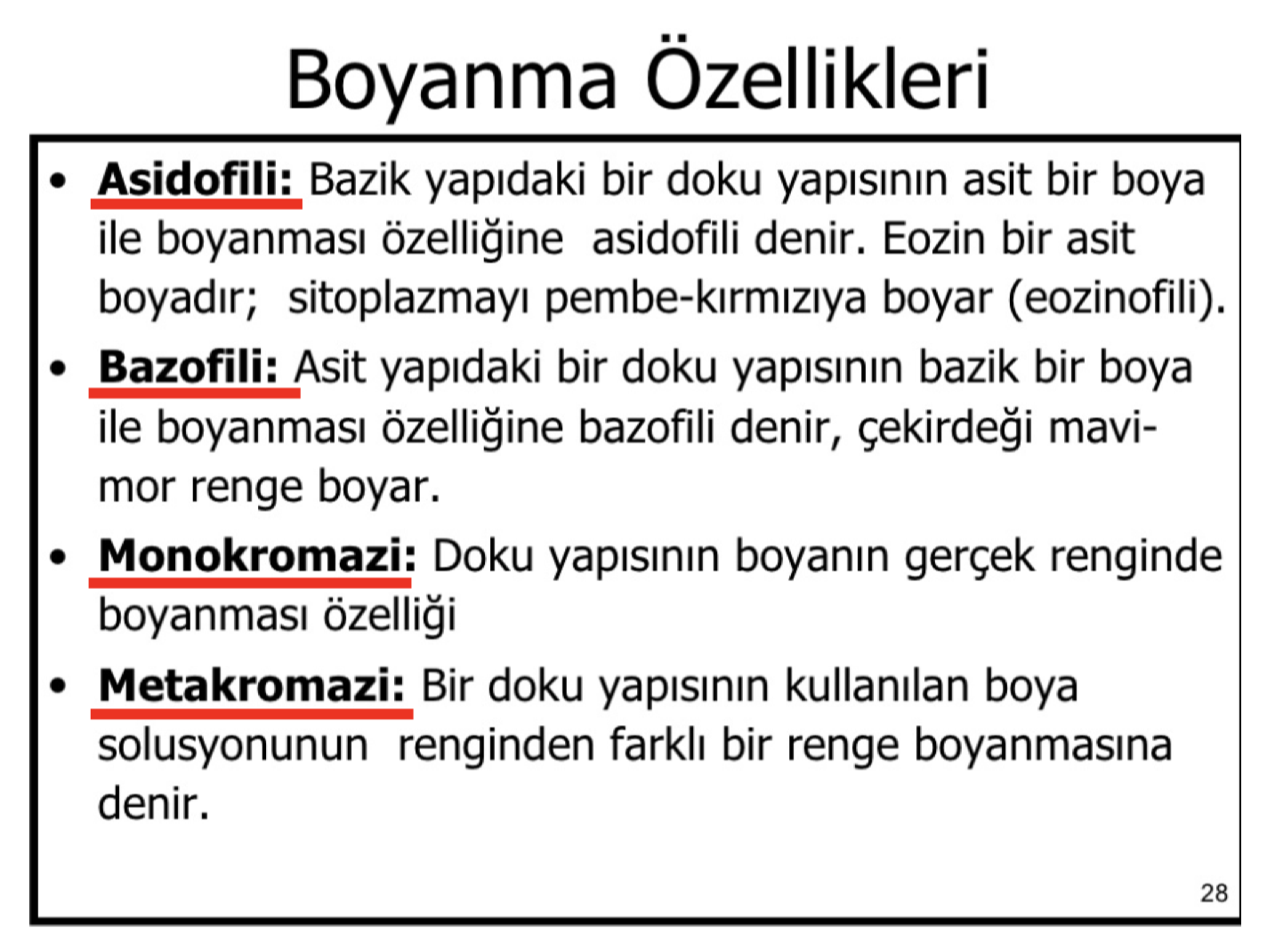 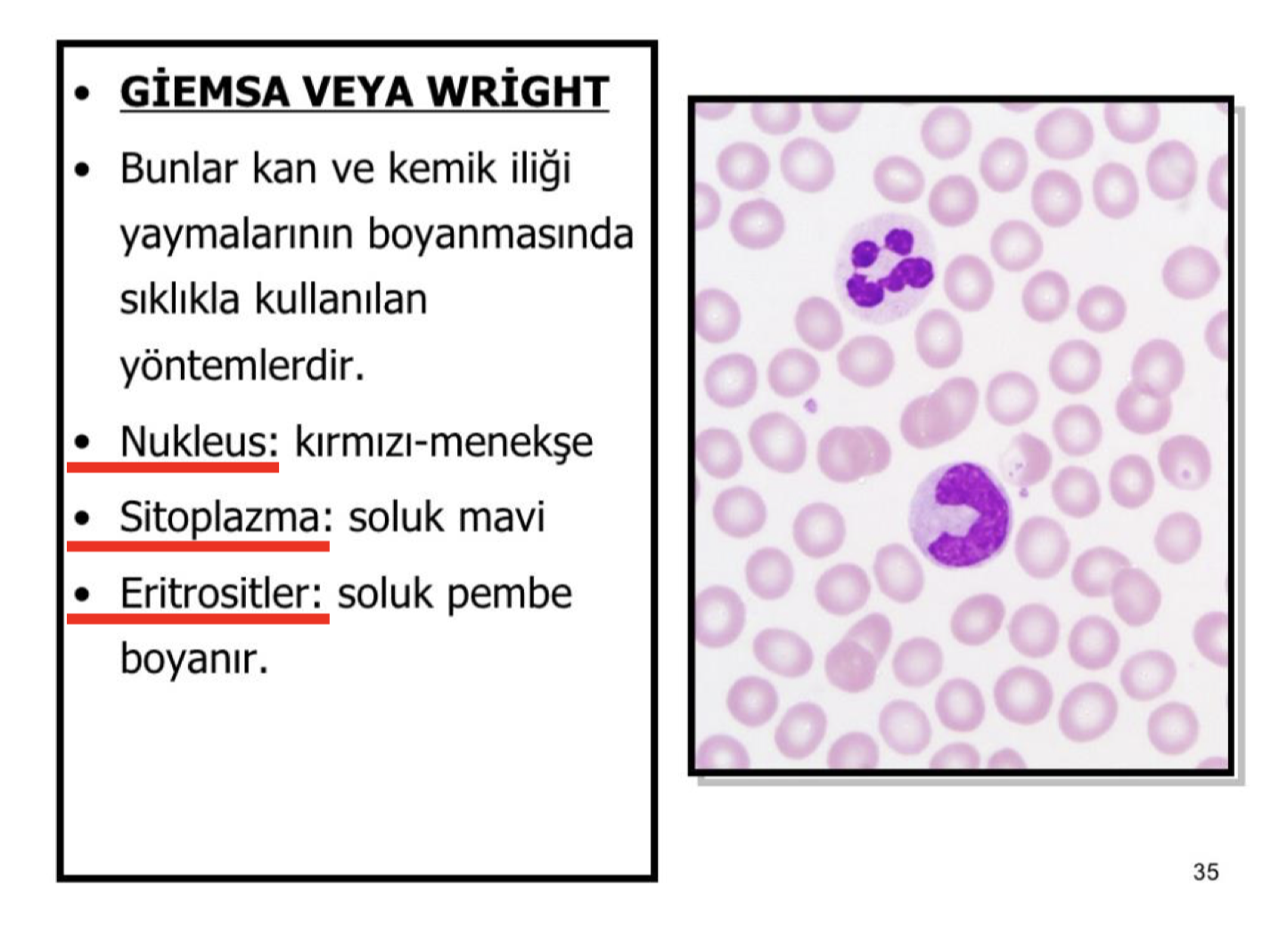 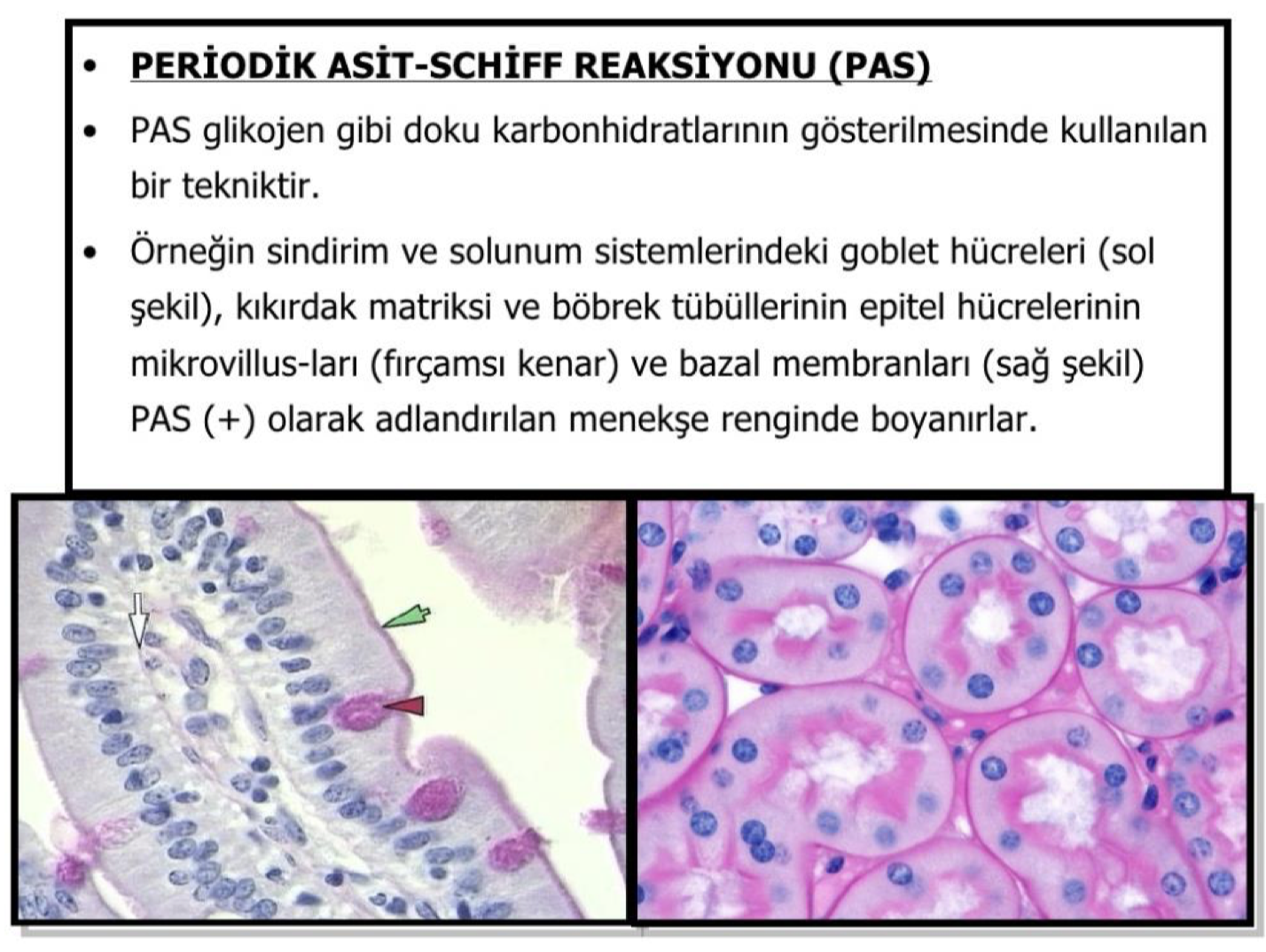 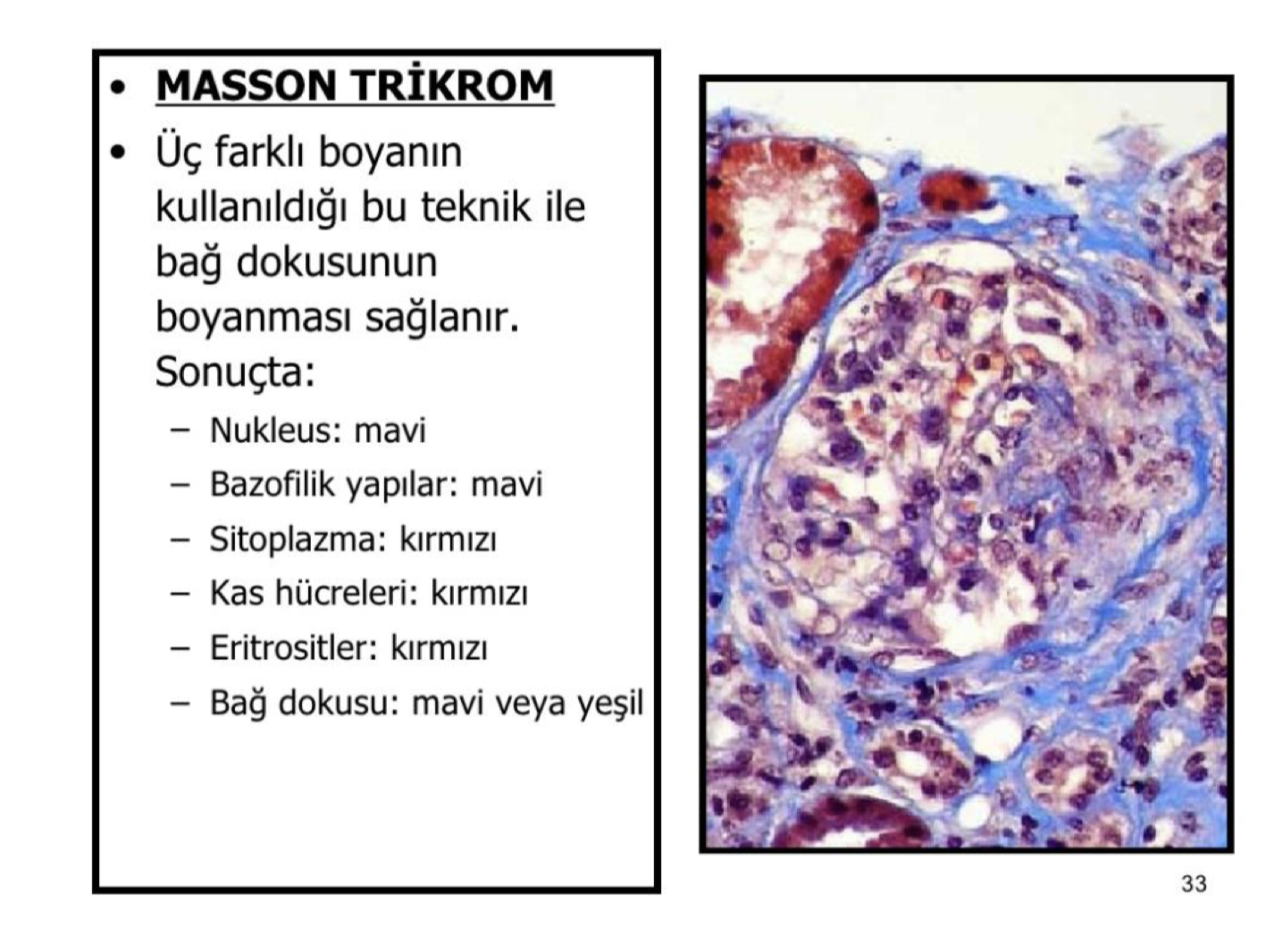 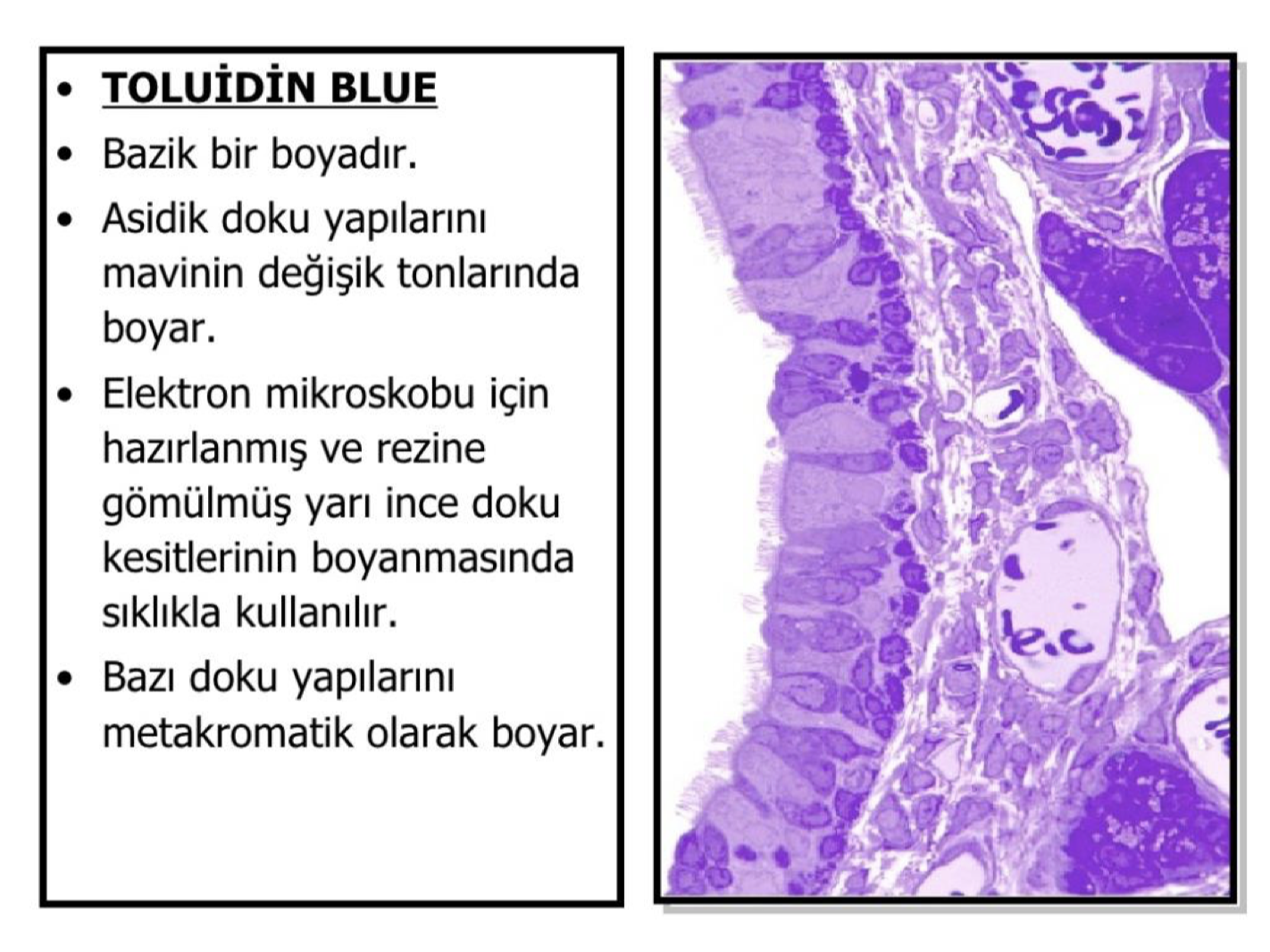 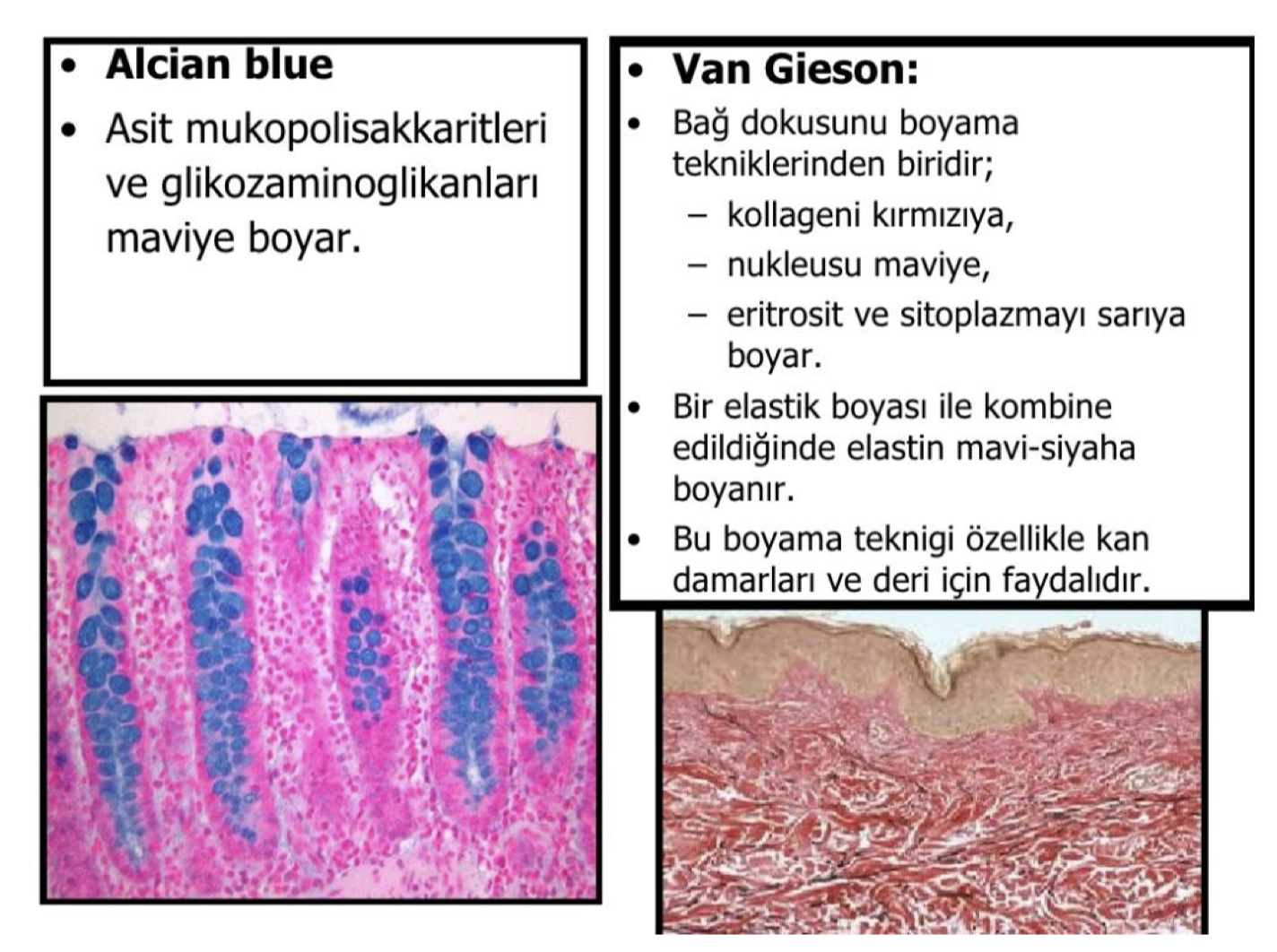 İmmünohistokimya
Hücre ve dokularda yer alan endojen ve/veya ekzojen immunojenik yapıdaki maddelerin özel yöntemlerle hazırlanmış işaretli antikorlar aracılığıyla ışık, floresan veya elektron mikroskopta saptanmasına immunohistokimya denir. 
İmmunohistokimyasal yöntemlerde üç önemli temel yapı antijen (immunojen), antikor ve kromojendir.
İmmünohistokimya
İmmunohistokimya, tam anlamıyla antijen antikor eşleşmesine dayanan bir tekniktir. Bu incelemeler için hücre veya doku örneklerinden yararlanılır. 
Bir dokunun incelenebilecek hale gelmesi için uygulanan her işlem, dokuda bulunan antijen yapısında bozulmaya ya da antijen kaybına sebep olabilir. Bu yüzden immunohistokimyasal çalışmalarda kullanılan tespit solüsyonları dikkatli seçilmelidir. 
İşaretlenmiş antikorlar dokuda spesifik antijenlerine bağlanır. Bu antijen antikor kompleksi yerleşimleri ışık, floresan veya elektron mikroskopu ile incelenebilir.
Direkt metot
Belli bir antijeni taşıyan doku kesiti işaretli antikor ile inkübe edilir ve oluşan işaretli kompleks, mikroskopta antijenin yeri olarak gözlenir.
Direkt Metot
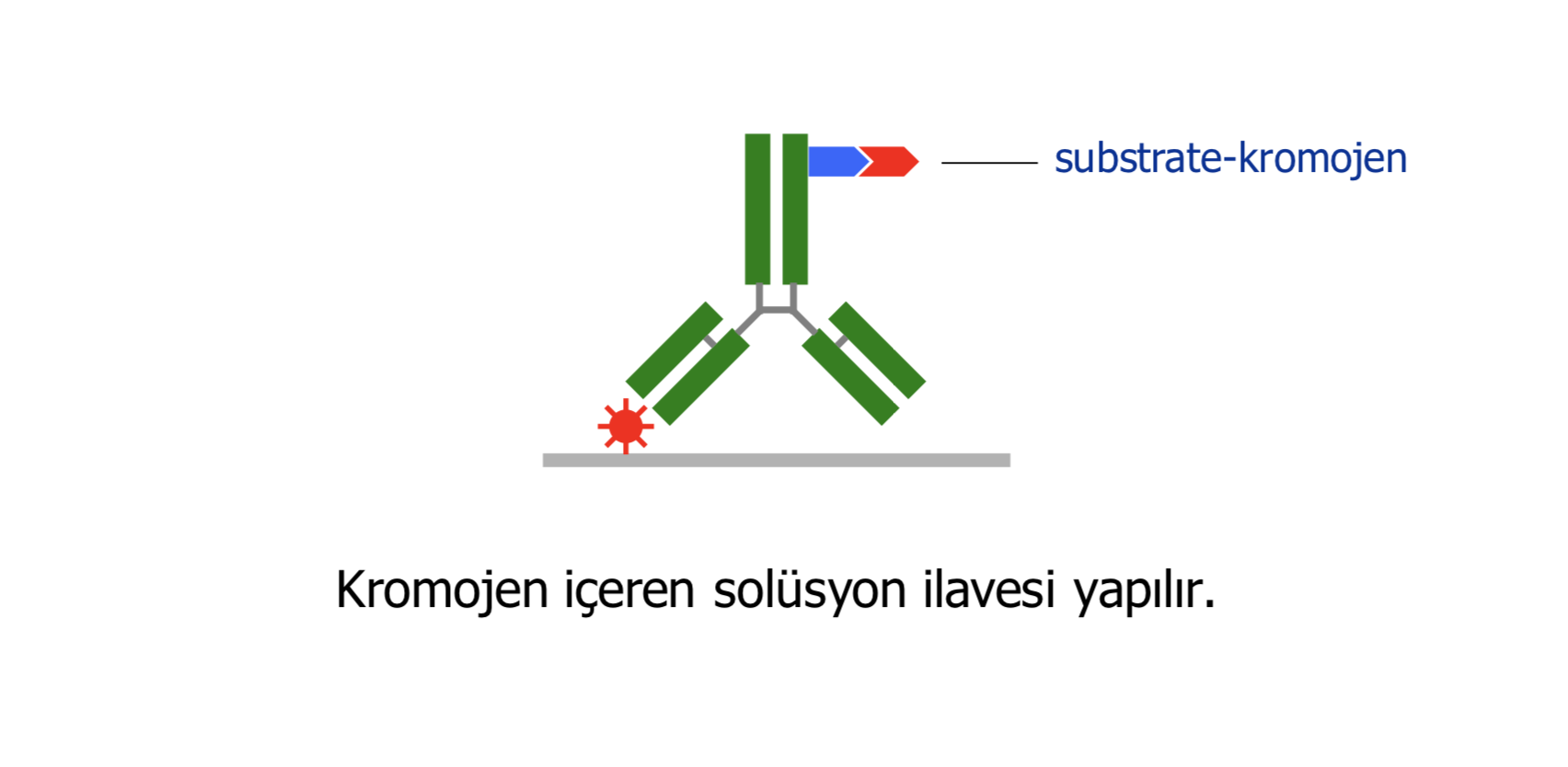 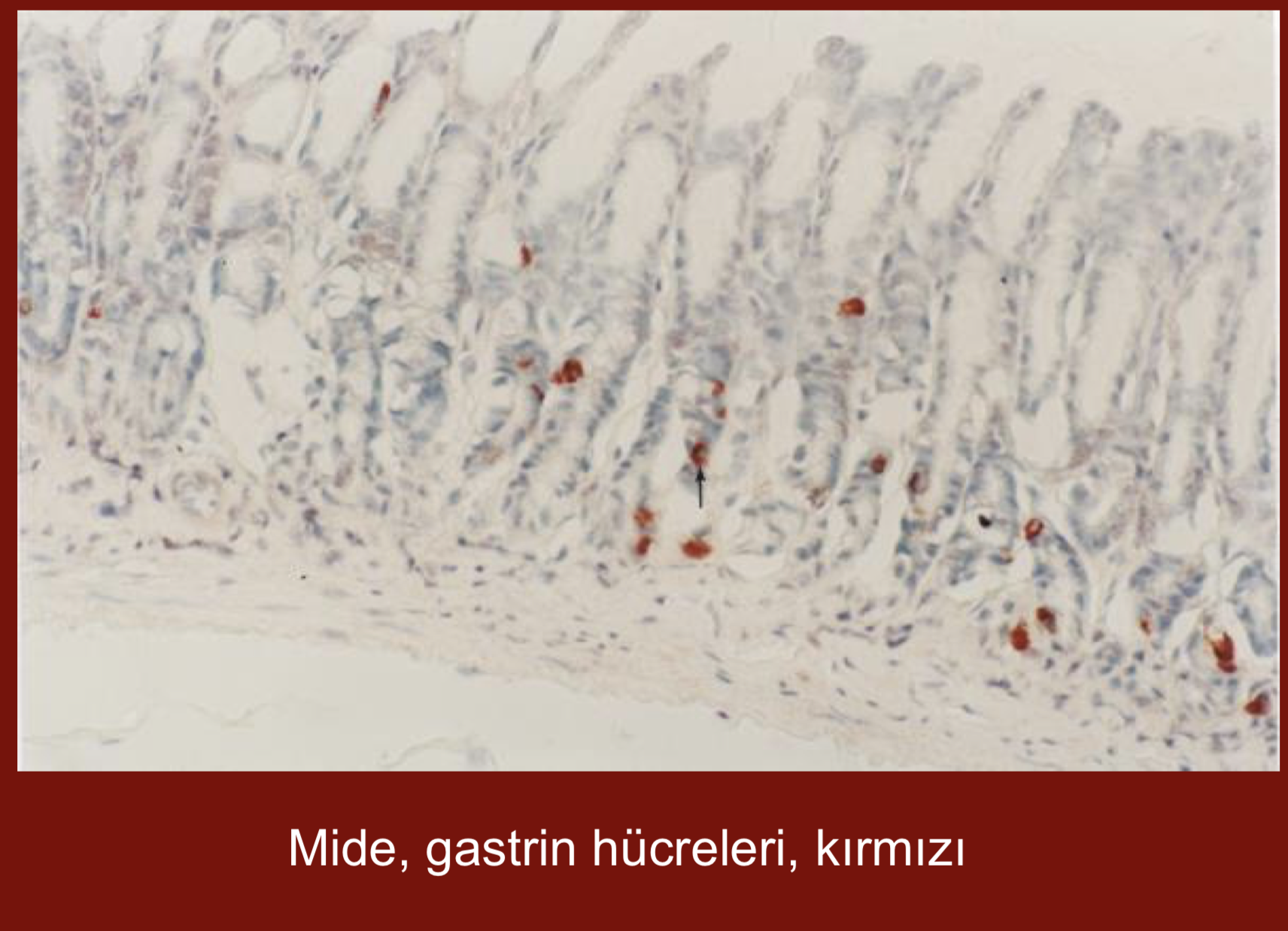 İndirekt metod
2 veya daha fazla antikor kullanılarak yapılır.İlk antikor (primer antikor) ilgilenilen doku veya hücre antijenine spesifiktir. 
İkincil (sekonder) veya tersiyer antikorlar primer antikoru tanımaya yönelik işaretlenmiş antikorlardır. 
Sekonder antikor farklı bir hayvan türünde, primer antikorun üretildiği hayvan türünün immunglobulinini tanımaya yöneliktir.
İndirekt metod
Örneğin farede üretilmiş primer antikoru tanımak için, fare immunglobulinini tanımak için, keçi, tavşan veya farklı bir hayvan türünde üretilmiş antikor kullanılır. 
Hazırlanan işaretsiz birinci (primer) antikorlar normal dokuda bulunan antijenle reaksiyona sokulur. 
Sonra bu kesitler işaretli ikinci (sekonder) antikor ile inkübe edilir. Antijenin yeri işaretlenmeye uygun mikroskopda görülür
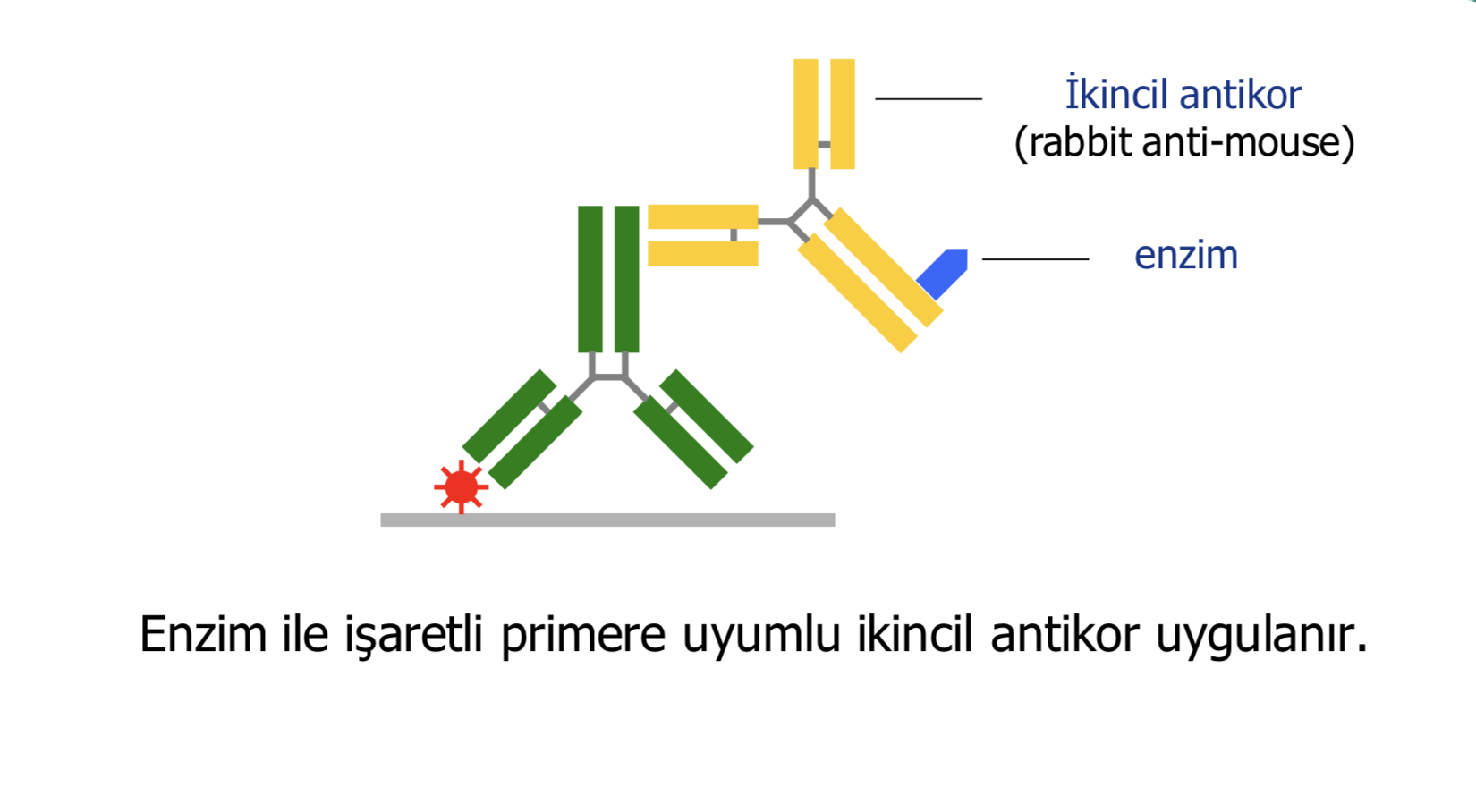 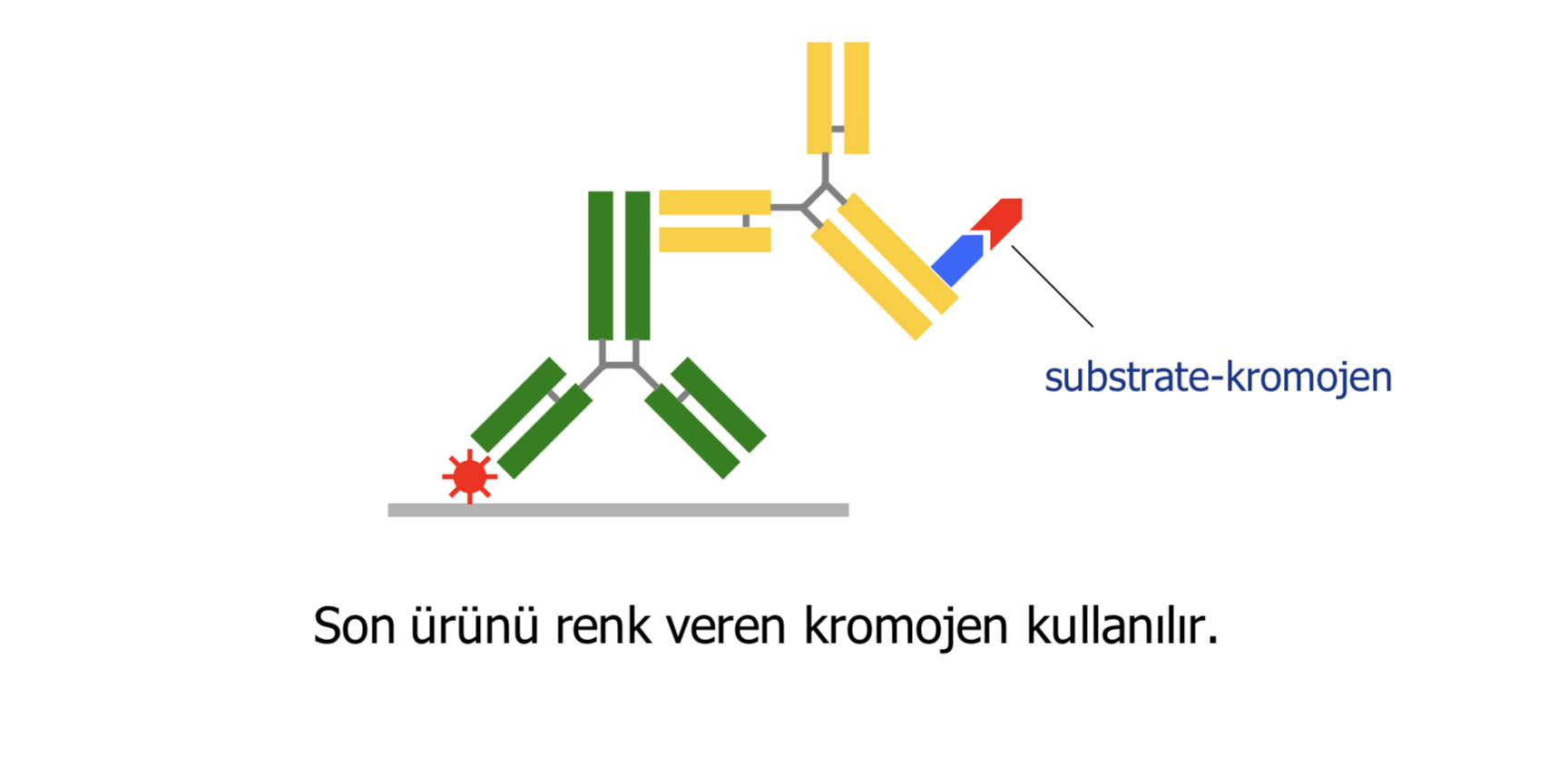 Üç basamaklı İndirekt Yöntem
İki-basamaklı İndirekt Yöntemden farklı olarak enzim- işaretli üçüncül antikor kullanımı vardır. 
Spesifite daha güçlüdür.
Hem ikincil hem de üçüncül antikor aynı enzim ile konjuge edilmiş olmalıdır
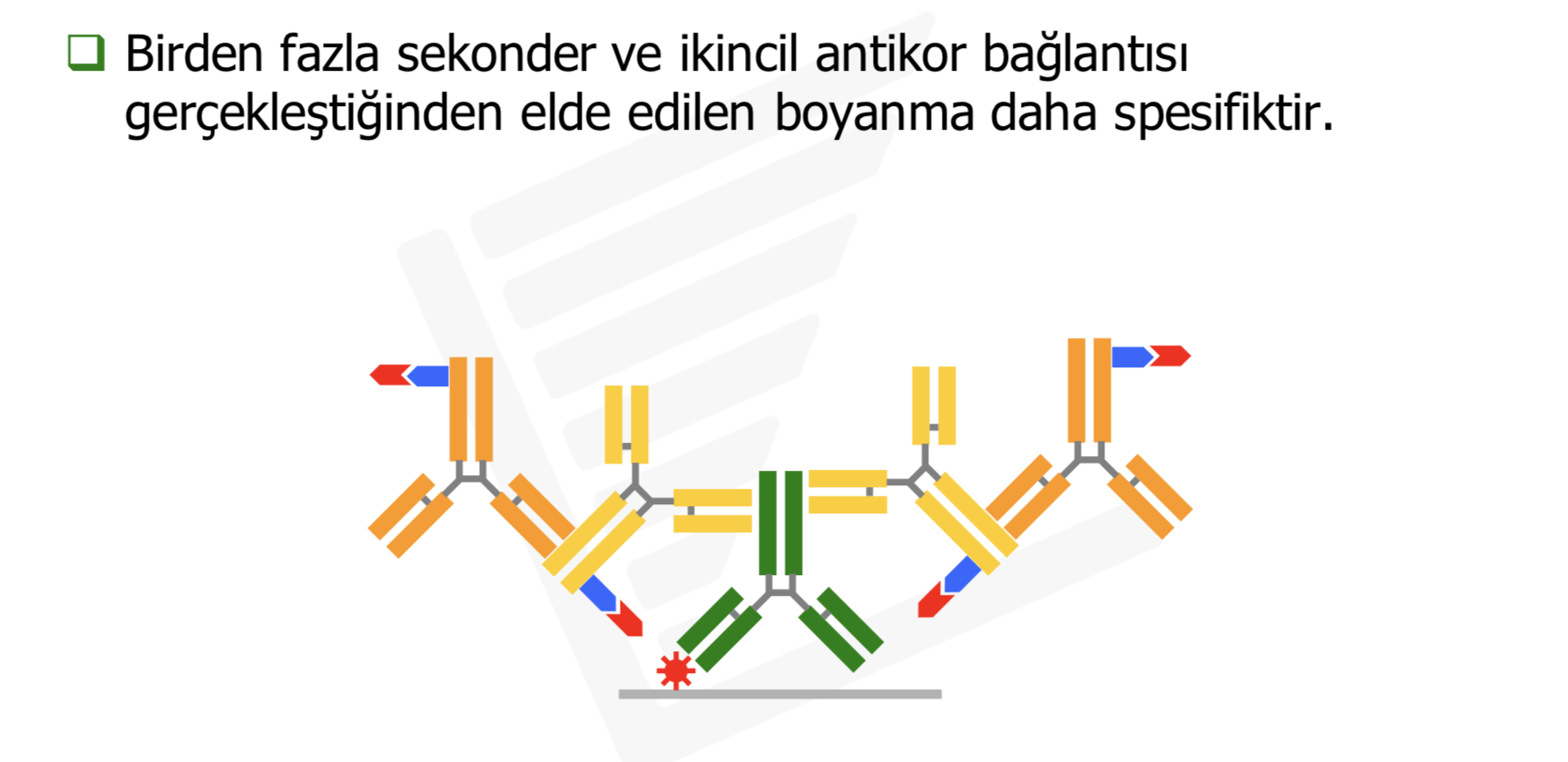 Peroksidaz-antiperoksidaz metodu
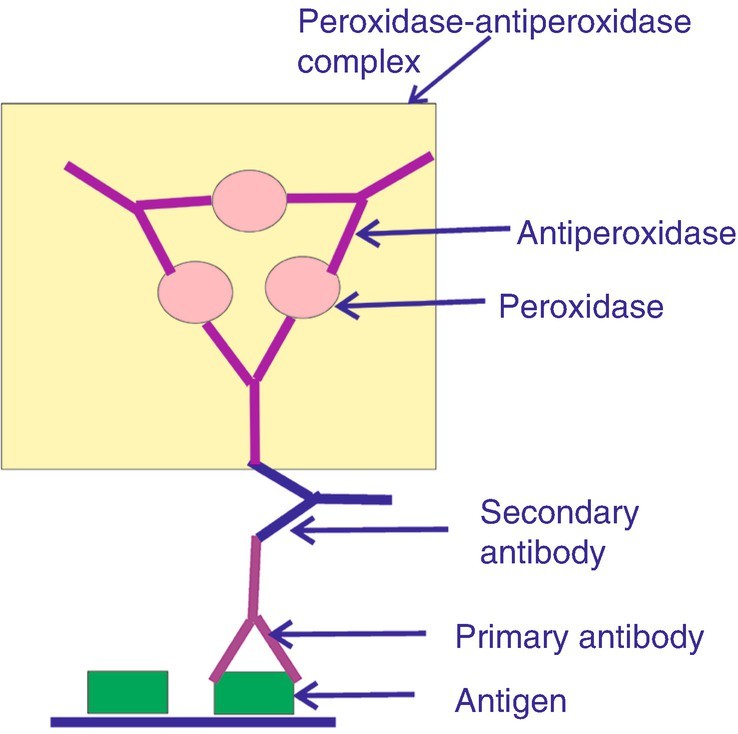 Strep-ABC metodu
Streptomyces avidinii’den elde edilen Strepavidin’in biyotine kuvvetli bir şekilde bağlanma özelliğinden yararlanılır.
Strep-ABC metodu
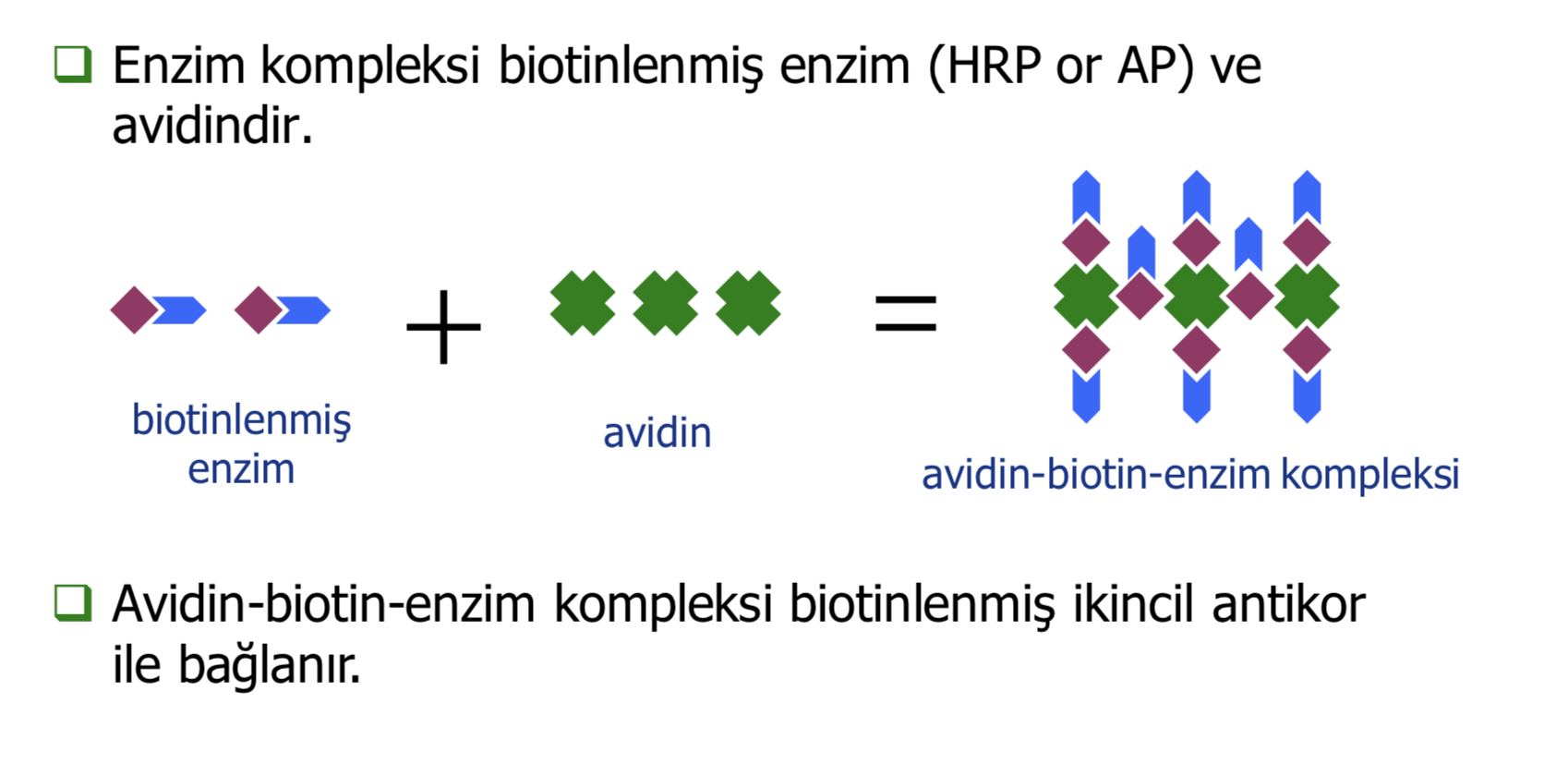 Strep-ABC metodu
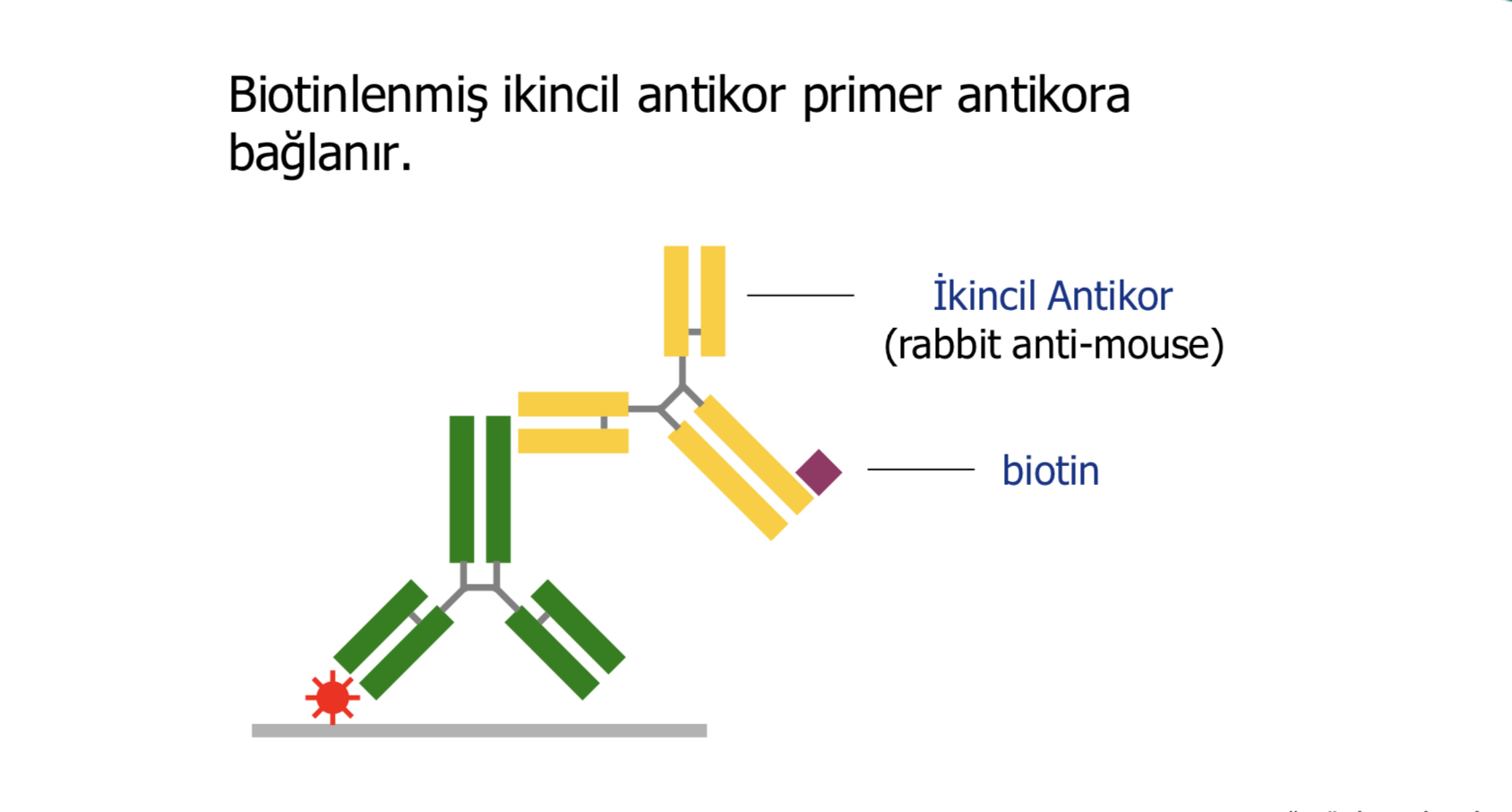 Strep-ABC metodu
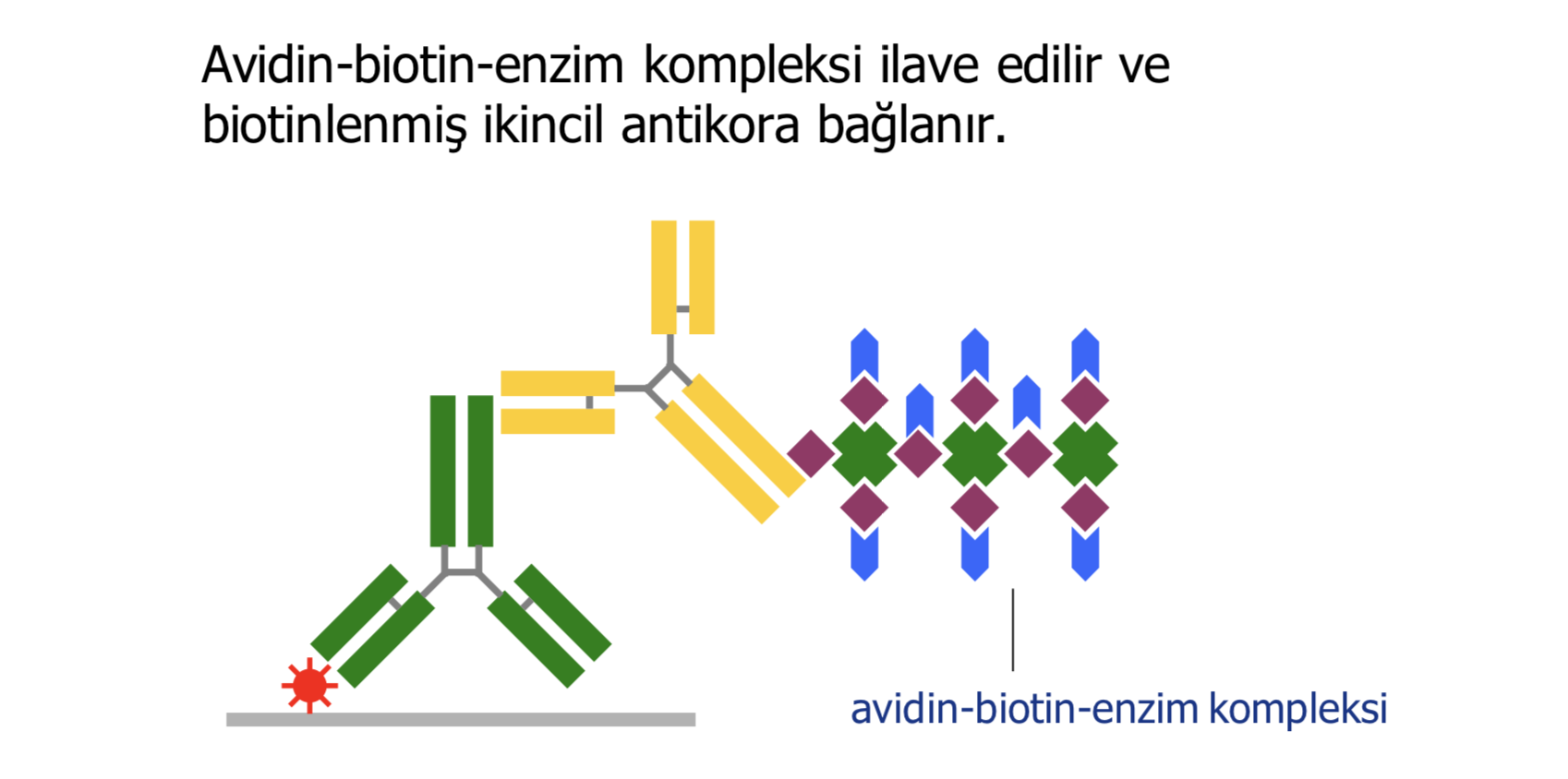 Strep-ABC metodu
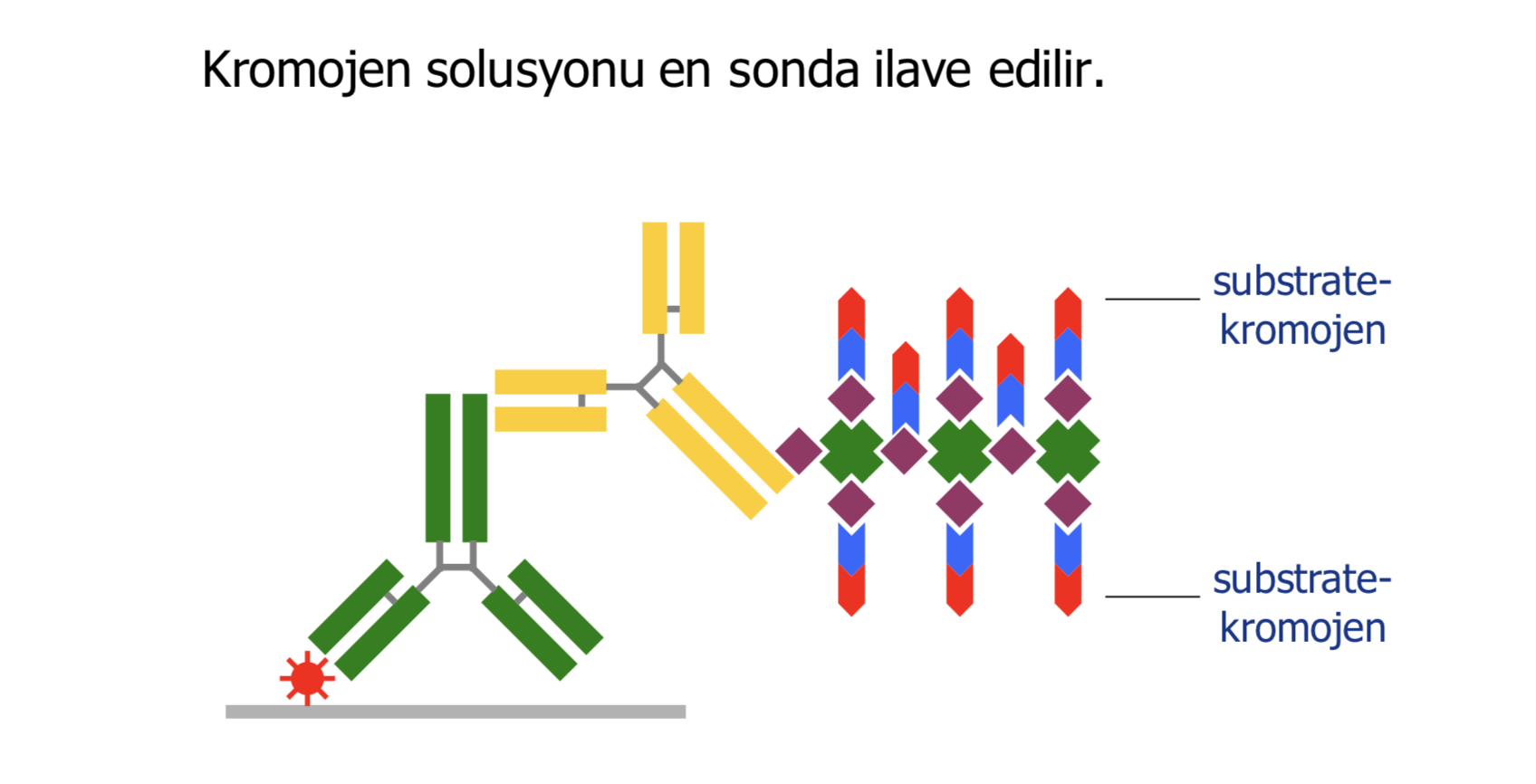 İkili veya Çoklu Teknik
Birden daha fazla antijeni aynı anda görünür yapmak için kullanılır 
İki farklı boyama veya florokrom kullanılır 
Deney dizaynı dikkat gerektir. 
Primer antikorlar farklı türlerde geliştirilmiş olmalı. 
Sekonder antikorlar primerleri tanıyacak şekilde farklı renkteki florokromla işaretlemeli (FITC, Texas Red, DAPI, Rhodamine gibi). Florokrom işaretli antikor eklendikten sonra güvenli ışıkta veya karanlık ortamda çalışılmalıdır.
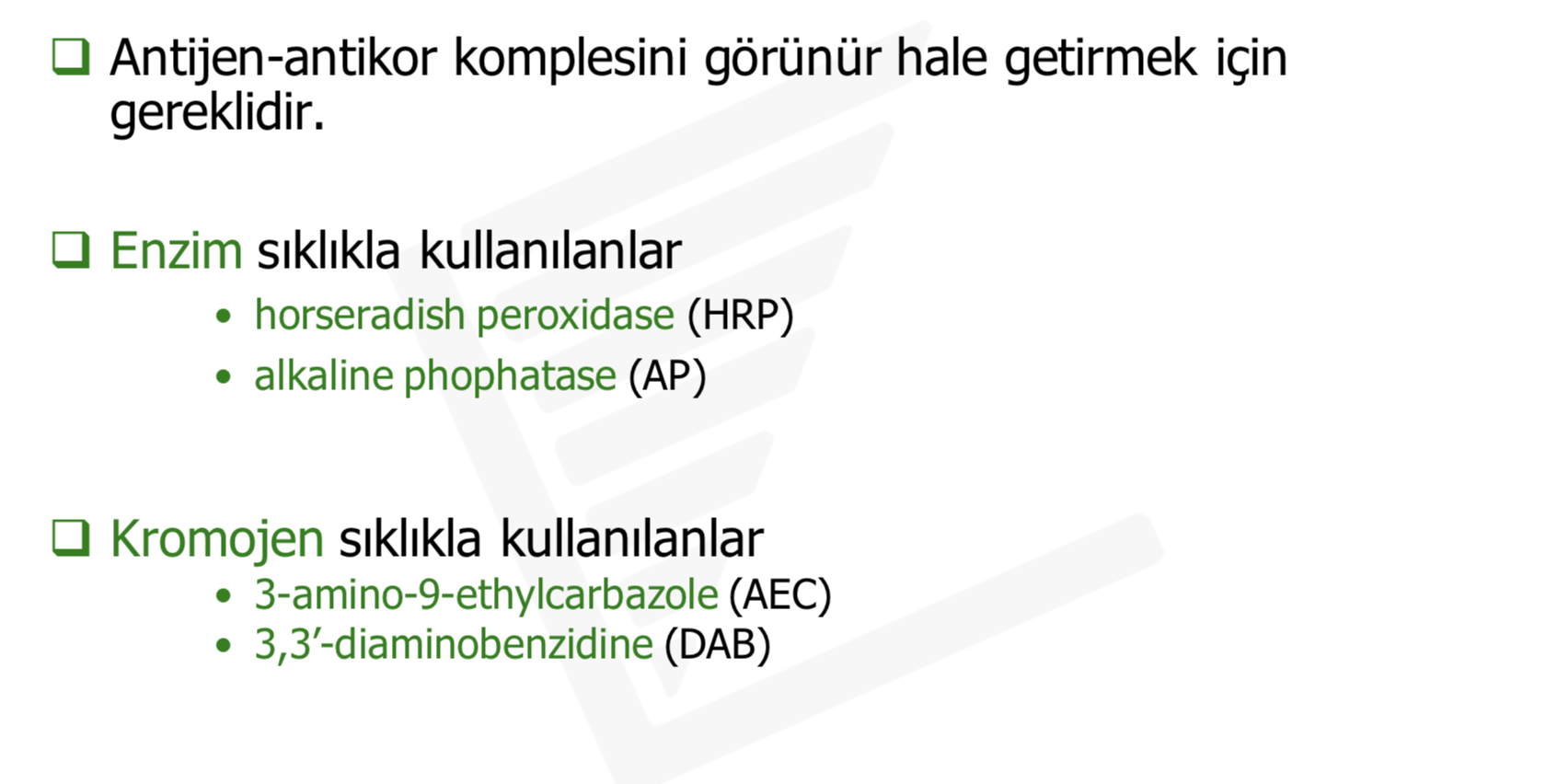 İmmünofloresans
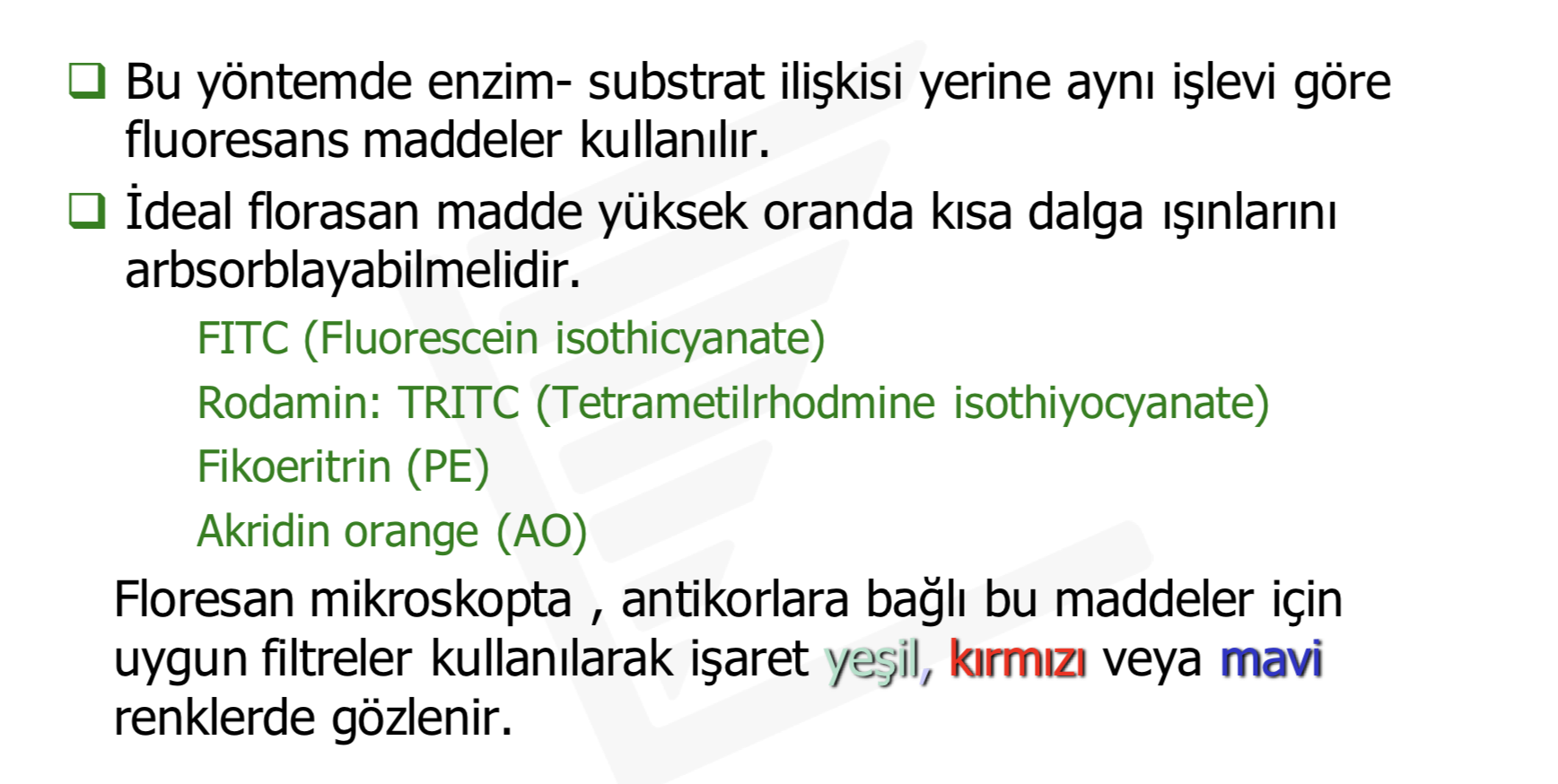 Alkalen fosfataz anti-alkalen fosfataz
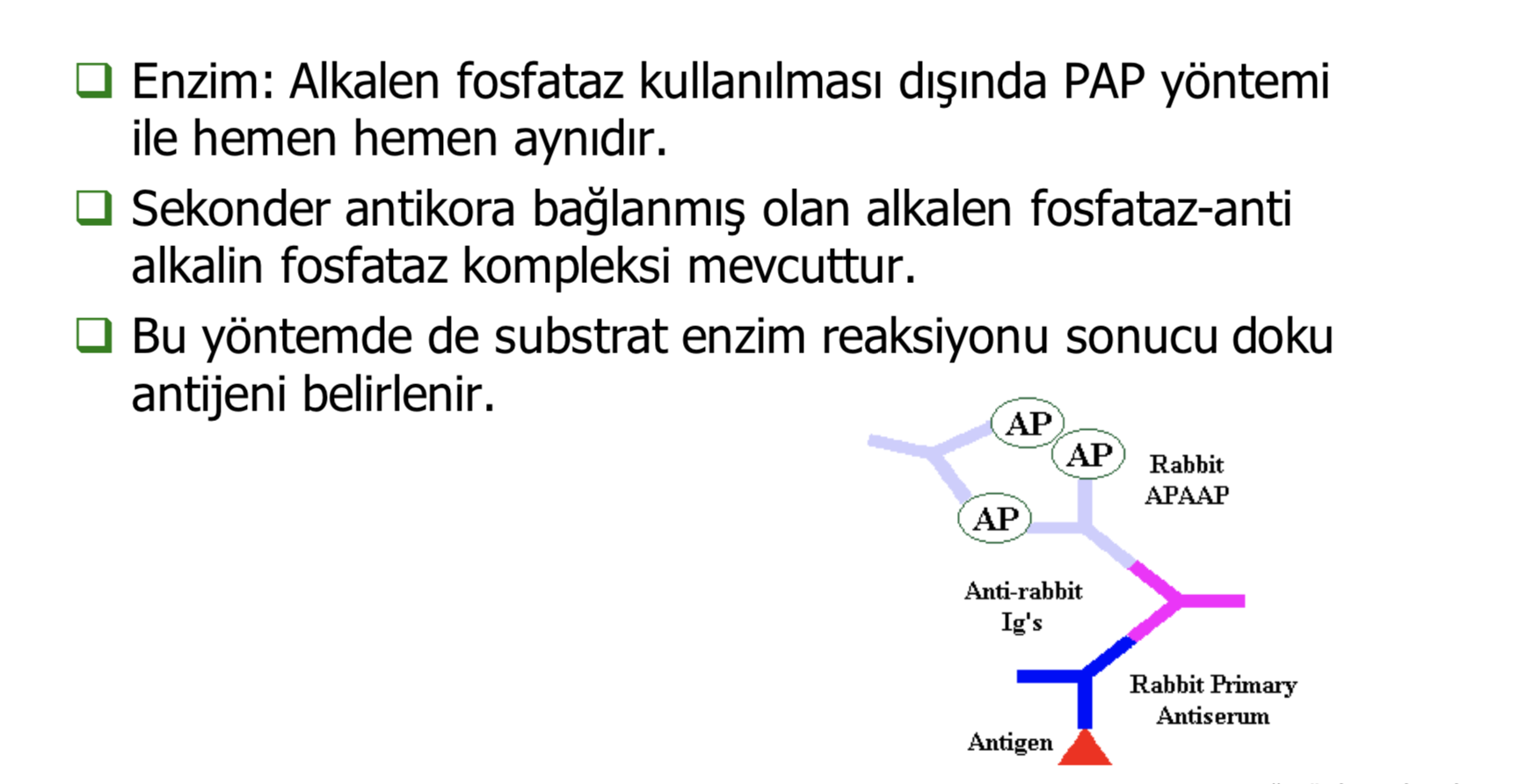 Avidin-Biotin Kompleksi
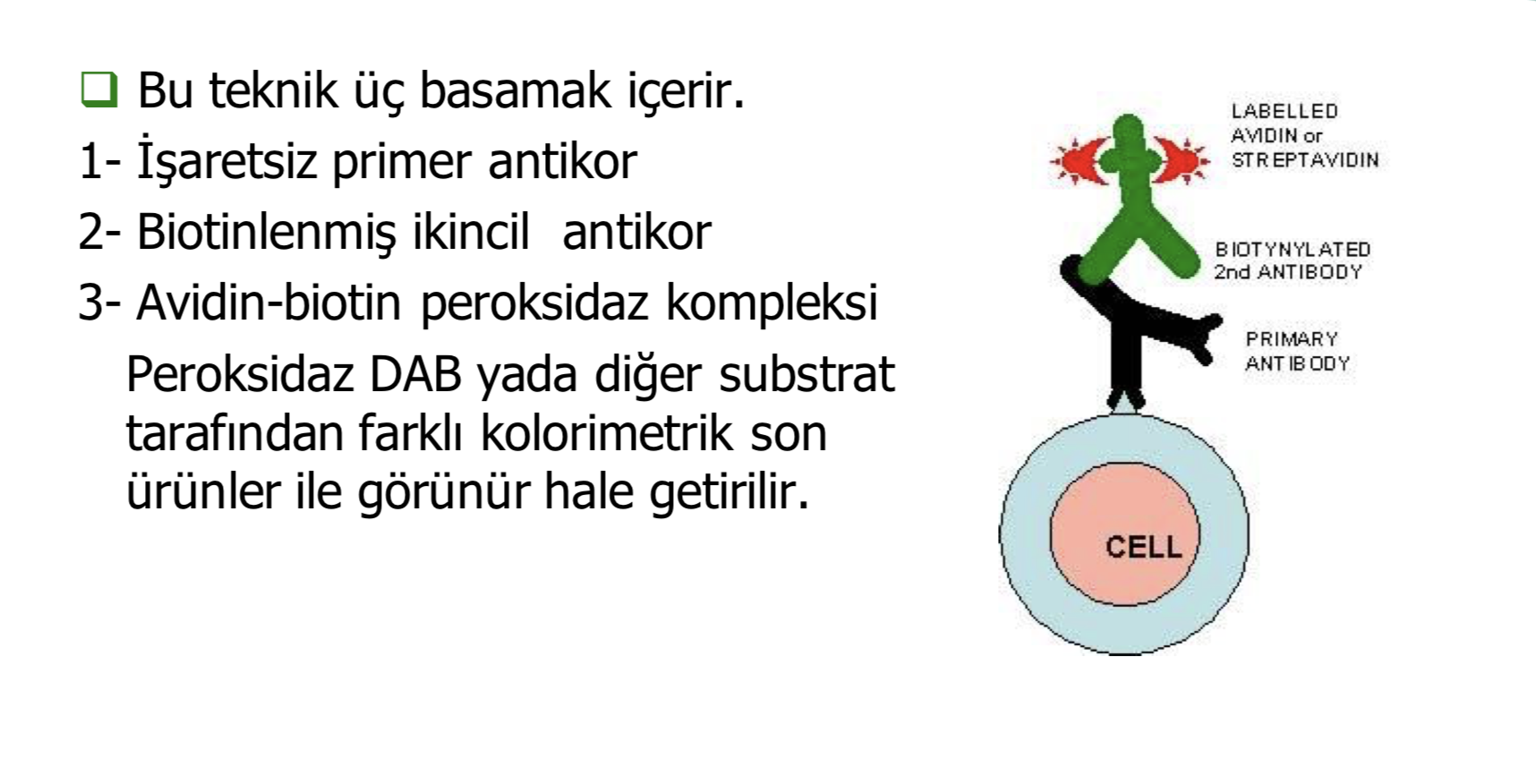 Fiksasyon sırasında birçok antijenik bölge kapanır ve bu gibi durumlarda antijenin gösterilebilmesi için ek bir basamağa ihtiyaç vardır. 
 Antijen Retrieval örneğin parafin bloklar proteolitik enzimler ile ve/veya yüksek sıcaklıkta farklı tampon solüsyonları içinde inkübasyon gerekir
Antijenin gösterilmesi
Fiksasyon sırasında birçok antijenik bölge kapanır ve bu gibi durumlarda antijenin gösterilebilmesi için ek bir basamağa ihtiyaç vardır. 
Antijen Retrieval örneğin parafin bloklar proteolitik enzimler ile ve/veya yüksek sıcaklıkta farklı tampon solüsyonları içinde inkübasyon gerekir
Heat induced epitope retrieval (HIER)
Mikrodalga Fırın, düdüklü tencere, buharlı tencere, otoklav ve su banyosu kullanılabilir. 
20 dakika ısıtma- 20 dakika soğutma 
Sitrat tampon solüsyonu pH 6.0 
Tris-EDTA pH 10.0 
EDTA pH 8.0
PIER (Proteolytic Induced Epitope Retrieval)
Proteinaz K 
Tripsin
Kemotripsin 
Pepsin
Pronaz